Anticiper, prévenir et gérer les conflits avec les soignants
Georges Boudin (georges.boudin.pro@gmail.com)
¨Psychologue Social – Ingénieur psycho-socialConsultant pour le CPIAS-NA
30-07-2022
[Speaker Notes: 1- Jes suis georges boudin
2- pourquoi je suis là
3 alors attention présentation pas  manuel, entamer une réflexion avec vous , vous devoir approprier ces element pour les utiliser au cour de votre carriere
4- comme vous le savez probablement déjà conflit soignant hyg
5-moi mon obj, présentation : c’est comprendre quel type de conflits, pourquoi ils surviennet , prévenir , et gérer]
Observez cette image un instant …
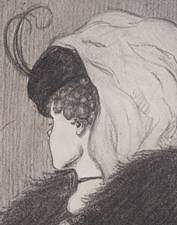 29/06/2022
« Anticiper, prévenir et gérer les conflits avec les soignants »
2
[Speaker Notes: 1 Alors avant tout pour commencer je vais vous demander d’observer cette image un moment
2 Qu’est ce que vous voyez? (Attente réponses… Ok on y reviendra plus tard dans la pres)]
A quels types de conflits serez-vous confrontés?
Deux principaux types de conflits
Conflits de « tâches » ou de « buts »
Conflits de « processus » ou de « méthodes »
29/06/2022
« Anticiper, prévenir et gérer les conflits avec les soignants »
3
[Speaker Notes: Alors pour commencer on va commencer par parler des types de conflits auxquels vous êtes ou serez majoritairement confrontés avec les équipes

Alors les deux principaux ça va être les conflits de buts ou de tâche et les conflits de processus ou de méthode 

mais attention cette présentation =/=  exhaustif , vous pouvez aussi en rencontrer d’autres]
Conflits de « tâches » ou de « buts »
Quand un hygiéniste et un soignant pensent avoir des objectifs différents
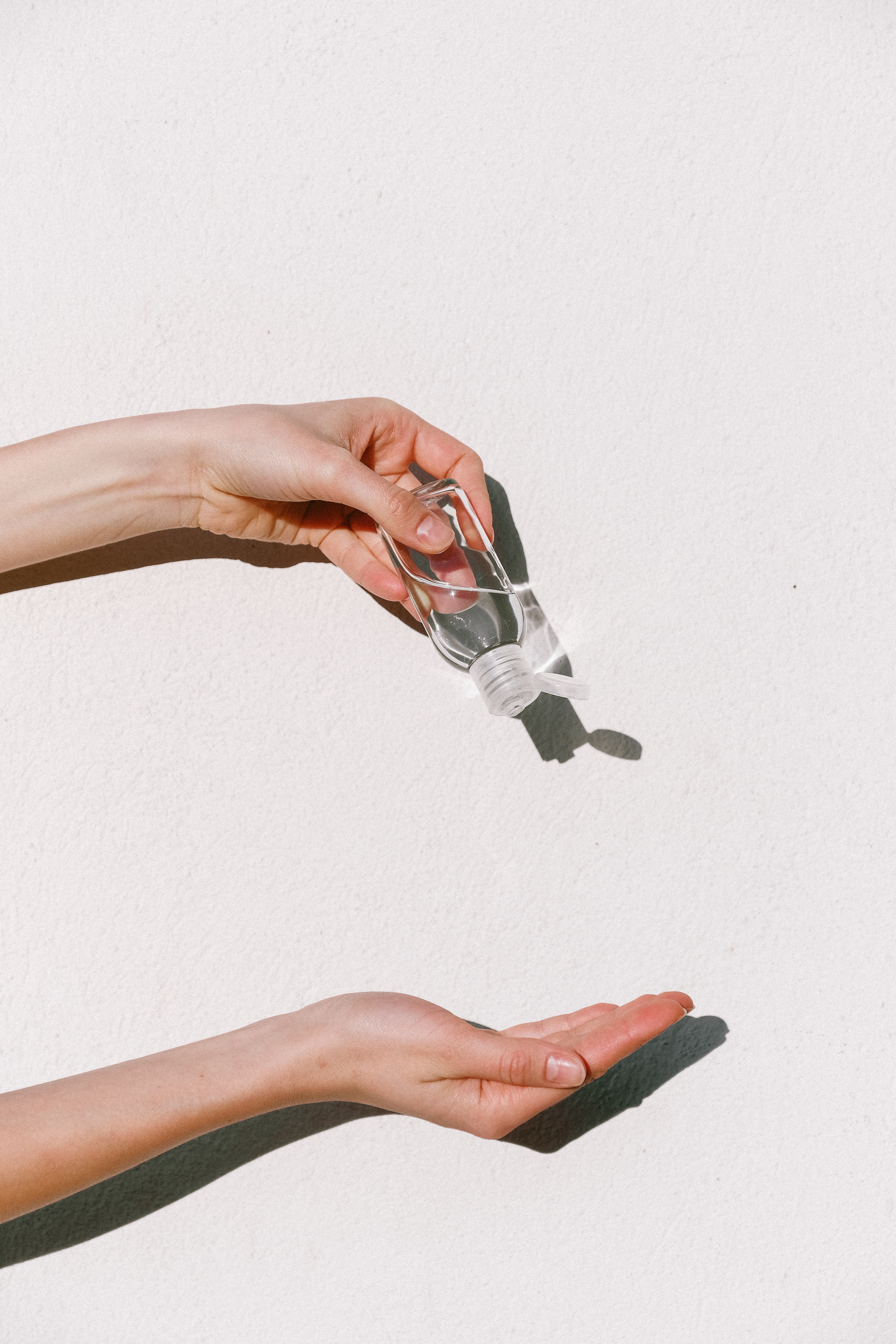 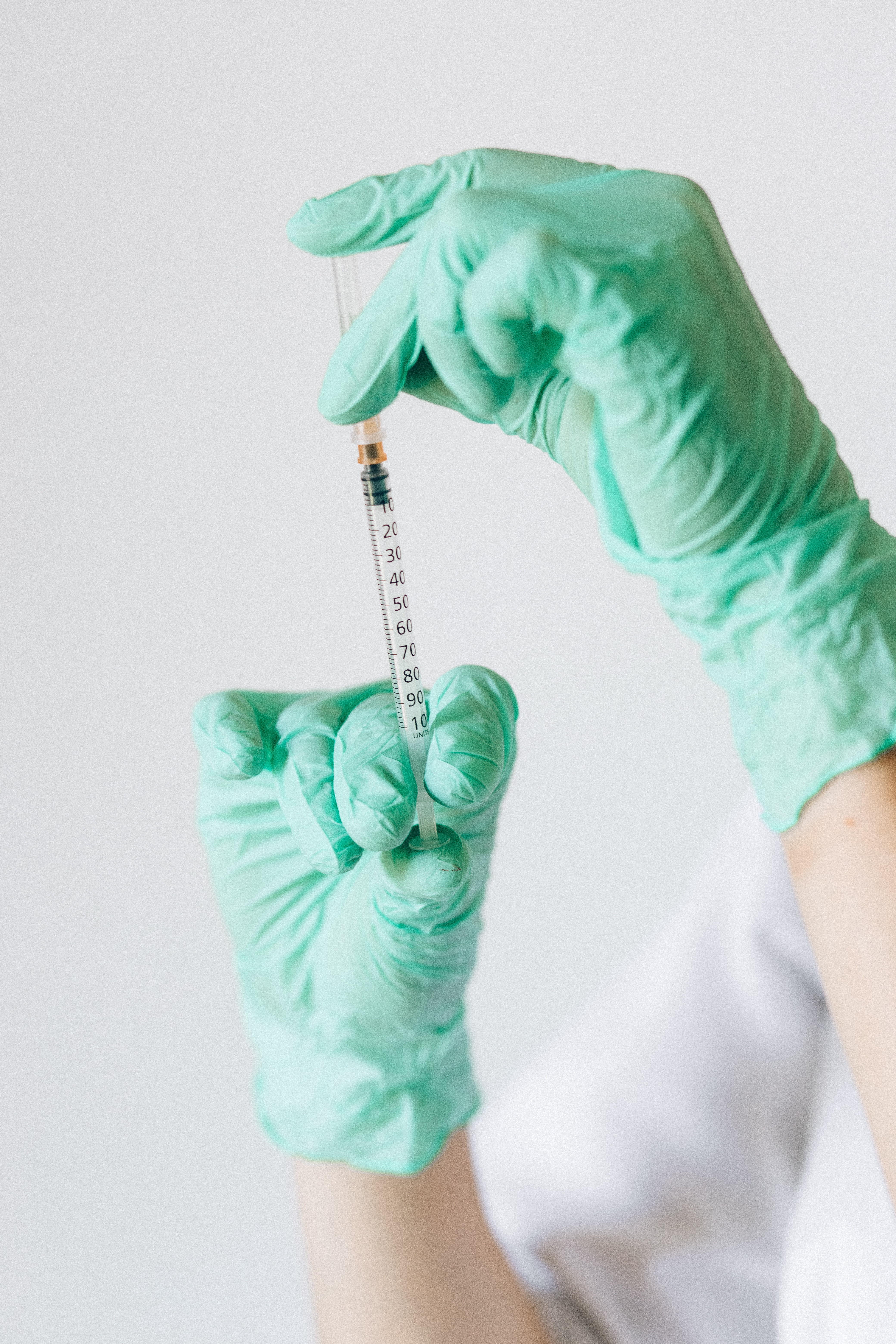 Soigner
Prévenir
29/06/2022
« Anticiper, prévenir et gérer les conflits avec les soignants »
4
[Speaker Notes: Qu’est ce quun conflit de tache ou but
2- déf
3- par exemple, hyg= prev , soignants= soigne
4soignant manque de temps, toute contrainte qui sert pas direct à soigner peut être perçue comme surcharge de travail inutile]
Conflits de « processus » ou de « méthode »
Quand un hygiéniste et un soignant sont en désaccord sur la méthode à utiliser
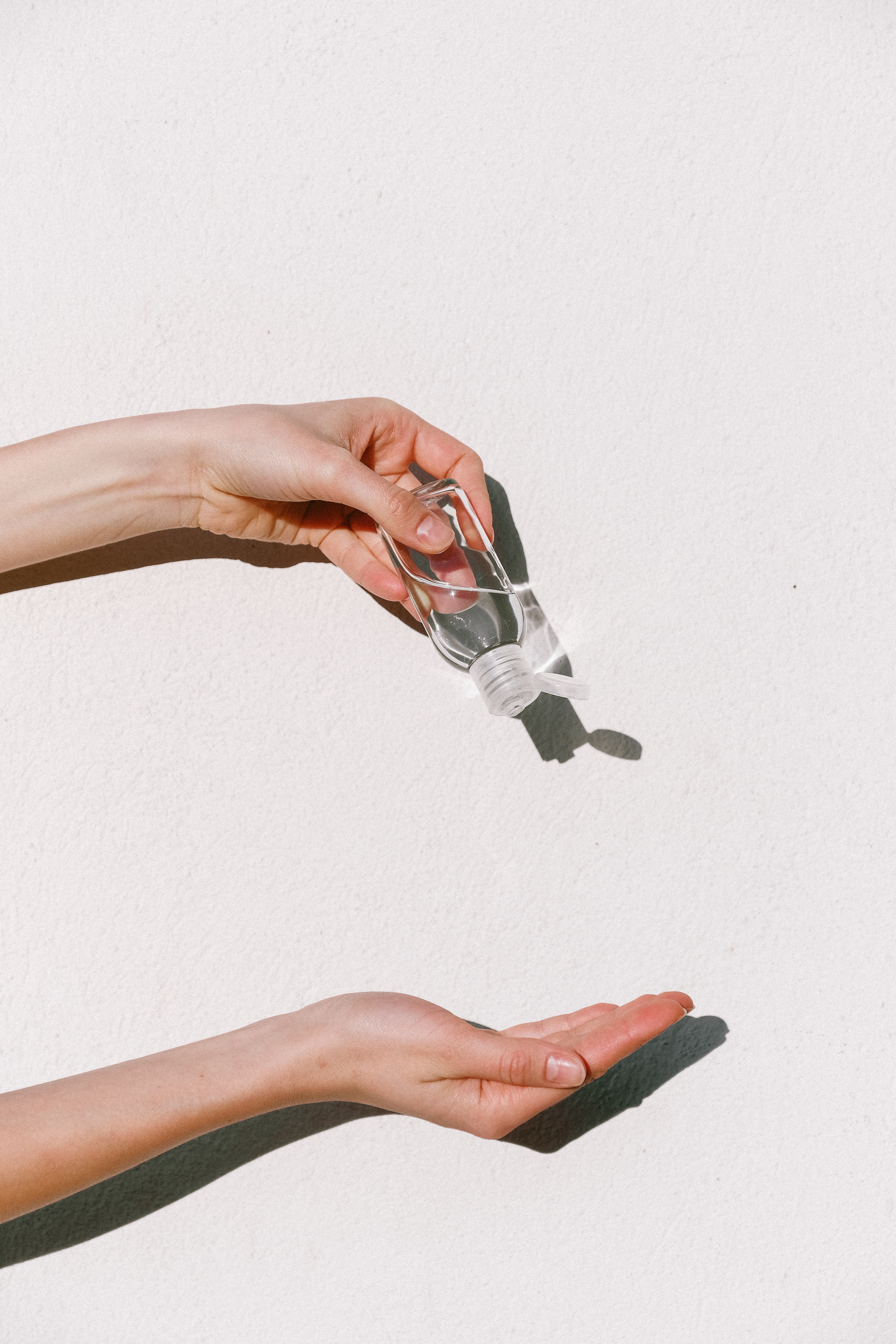 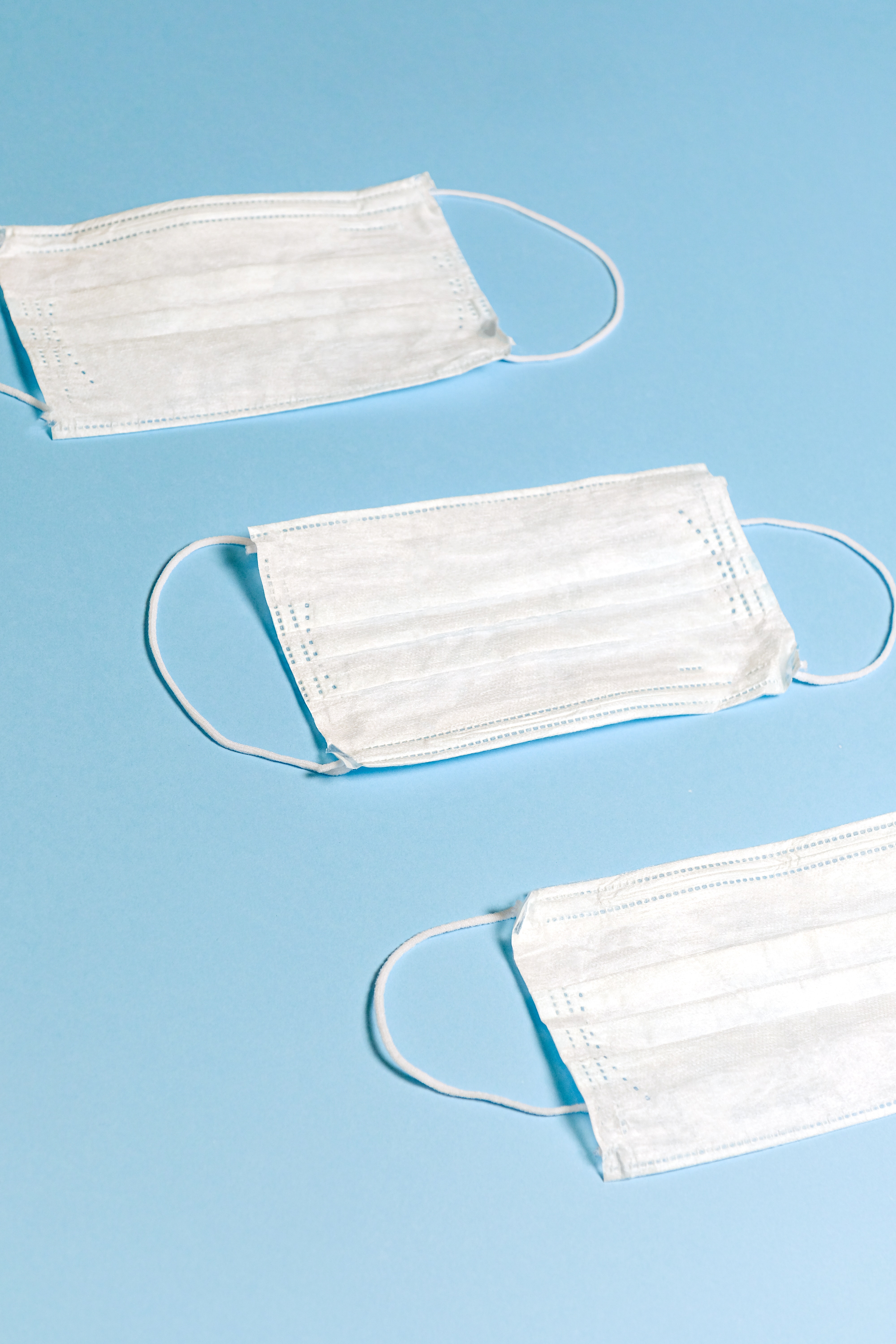 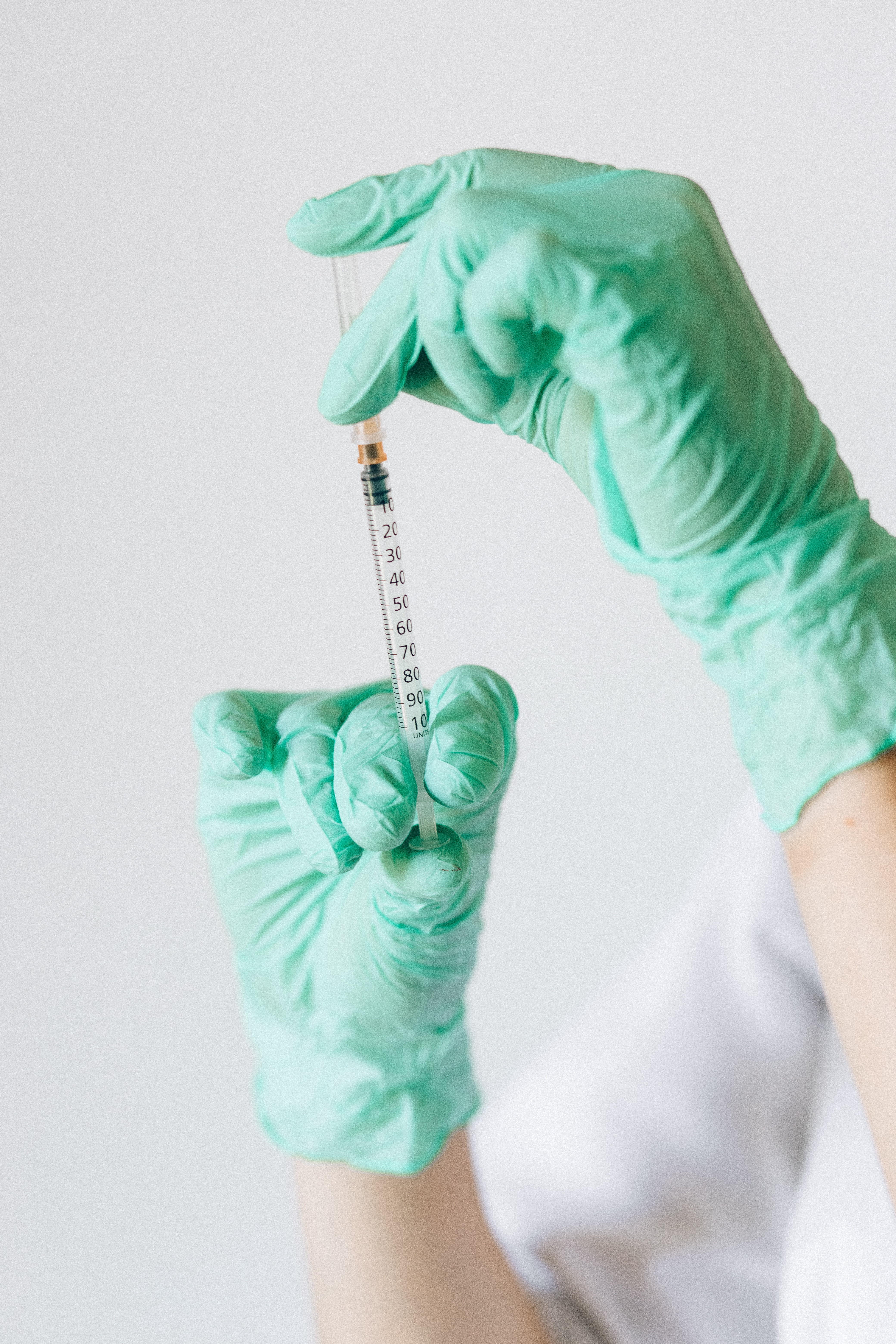 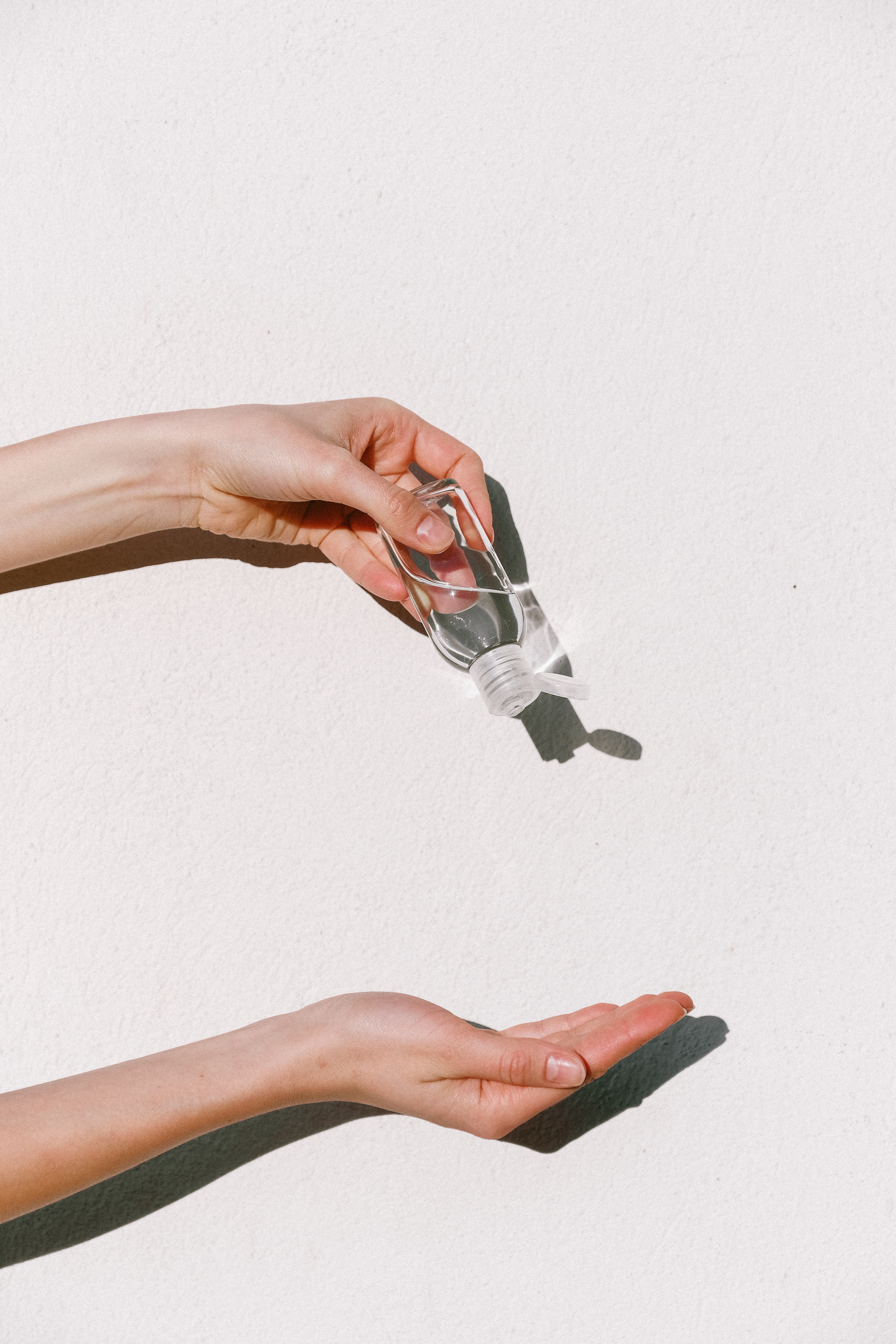 hygiéniste
soignant
29/06/2022
« Anticiper, prévenir et gérer les conflits avec les soignants »
5
[Speaker Notes: Concernant conflits de …
Def
Et par exemple on peut prendre l’exemple de désaccord mesures prévention a adopter entre un hyg et soignant, par ex vous allez recommander de porter le masque hygiène des mains et se faire vacciner là où un soignant va juger faire une friction sha suffisante]
A quoi sont dû ces conflits?
Etude qualitative
réalisée sur >25 hygiénistes
Hypothèses 
(basées sur leurs expériences)
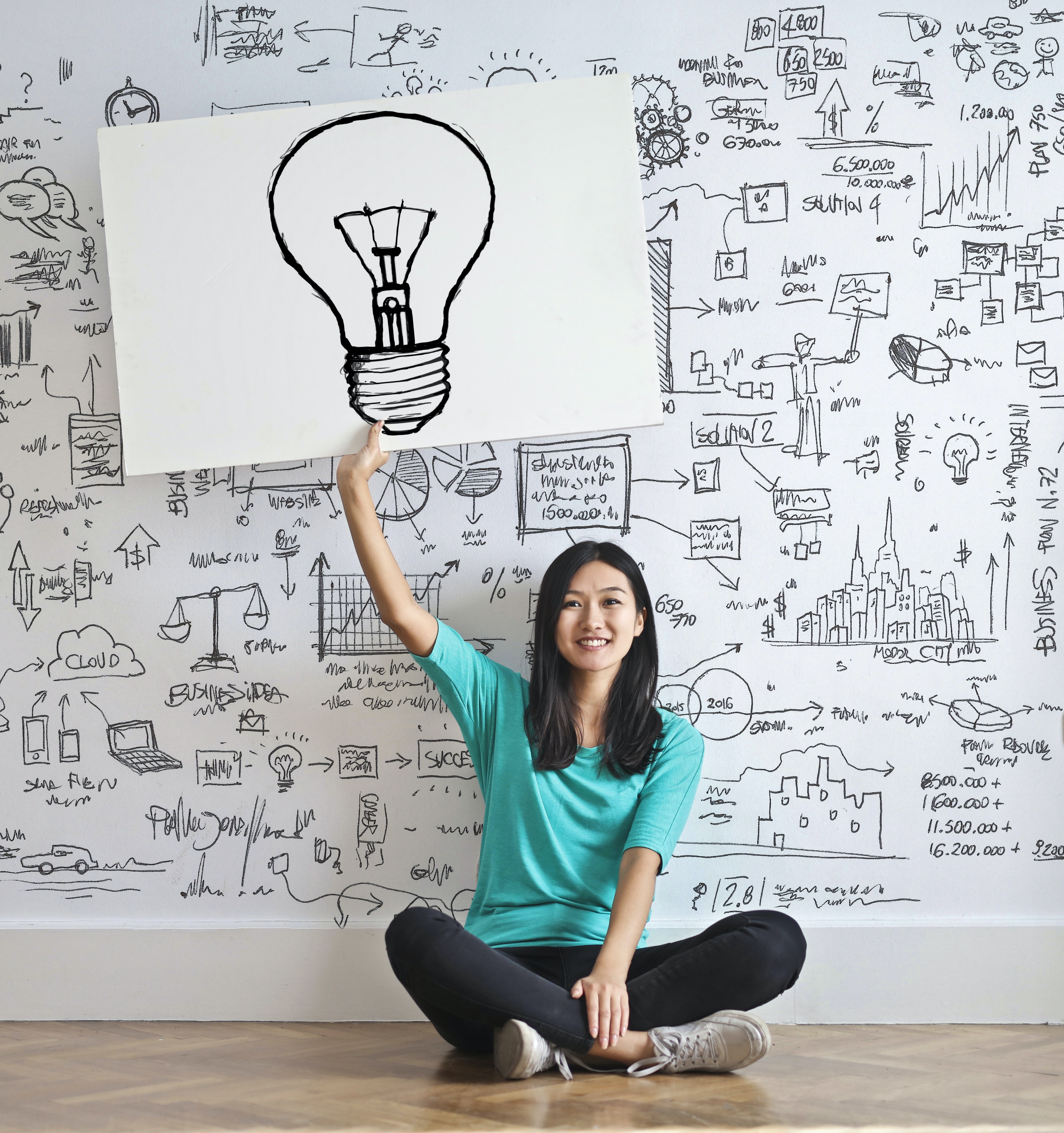 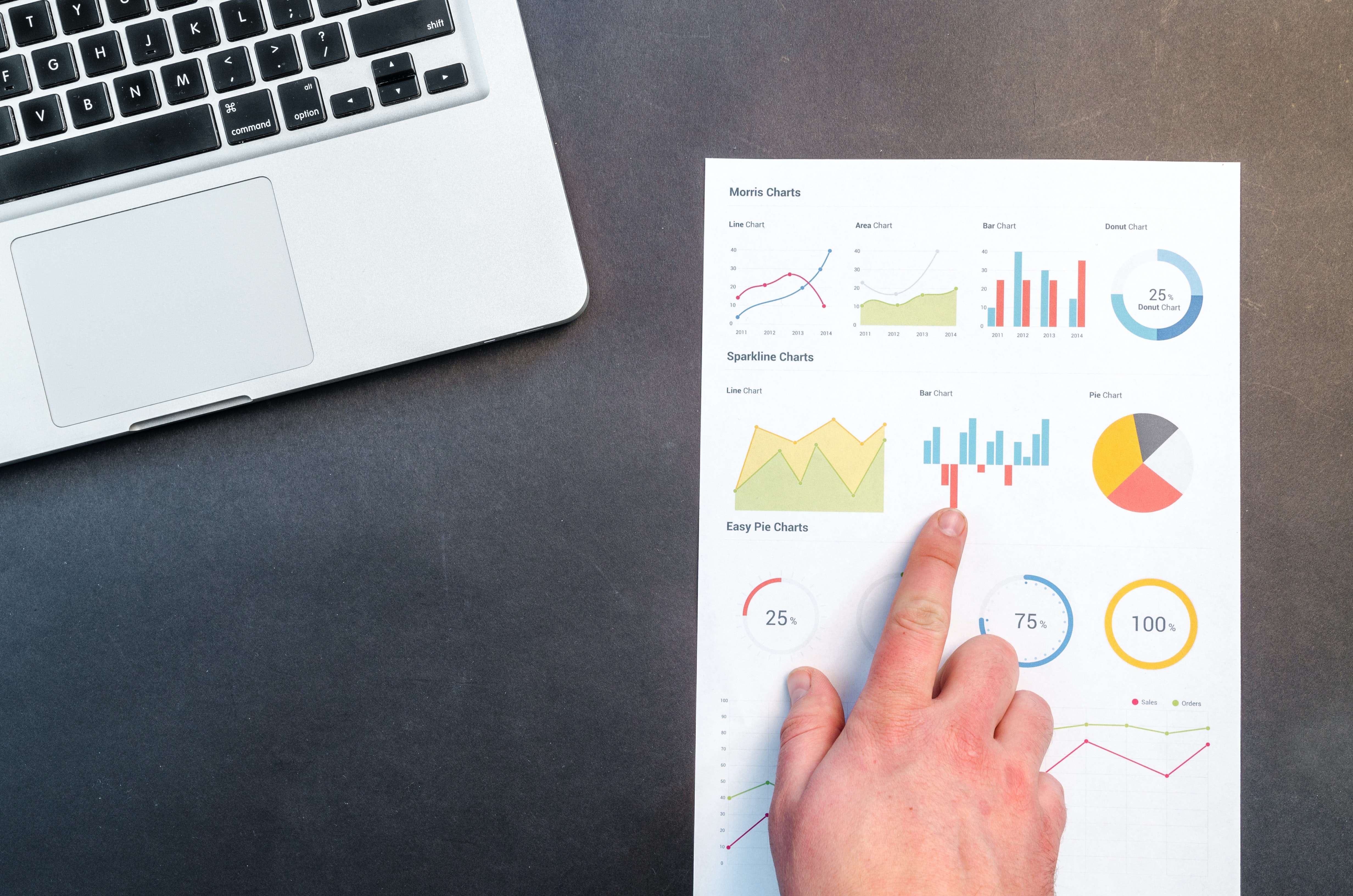 29/06/2022
« Anticiper, prévenir et gérer les conflits avec les soignants »
6
[Speaker Notes: Pourquoi on en arrive à ces conflits
2- j'ai interviewé pas mal d’hygiéniste au cours de la fs2h
3- J’ai pu récolter leurs hypothèses sur l'origine de ces conflits,
4-Donc c’est ce qu'ils ont constaté à partir de leur experience sur le terrain]
A quoi sont dû ces conflits?
« Pas connus du personnel soignant »
« Ne font pas partie de l’équipe »
« Détachés du terrain »
« Hygiène n’est pas importante pour les soignants »
« Rôles de ‘contrôleurs’, viennent que quand ça va mal »
« Mesures d’hygiène perçues comme surplus de travail »
« Solutions simples  et générales pour public éduqué »
30/06/2022
« Anticiper, prévenir et gérer les conflits avec les soignants »
7
[Speaker Notes: Alors, quelles sont leurs hypothèses sur l’origine de la plupart de ces conflits ?
Lire +
1 Ne pas etre connu = conflit, => qd ququn vient t’expliquer comment faire ton taf alors que tu le connais pas = tension

2 Ne pas être perçu comme faisant partie de l’equipe s’intègre un peu avec le point d’avant

3 Ils font le reproche aux hygiénistes de pas être reliés au terrain, d’être toujours dans leur bureaux, déco de la réalité

4- Si les soignants ne valorisent pas l’hygiene recevoir conseils d’un hygiéniste 

5- Hygiénistes percus un peu comme controlant les equipes soignantes quand ça va mal , par exemple on m’a déjà dit « tiens vlà la gestapo »

6- hyg = surplus de travail sur une population qui se dit déjà debordée

7 Solutions trop simples et générales , hyg percus comme venant raconter tjrs memes précautions pour chaque probleme]
Conflits
Incompatibilité perçue des buts, méthodes, opinions
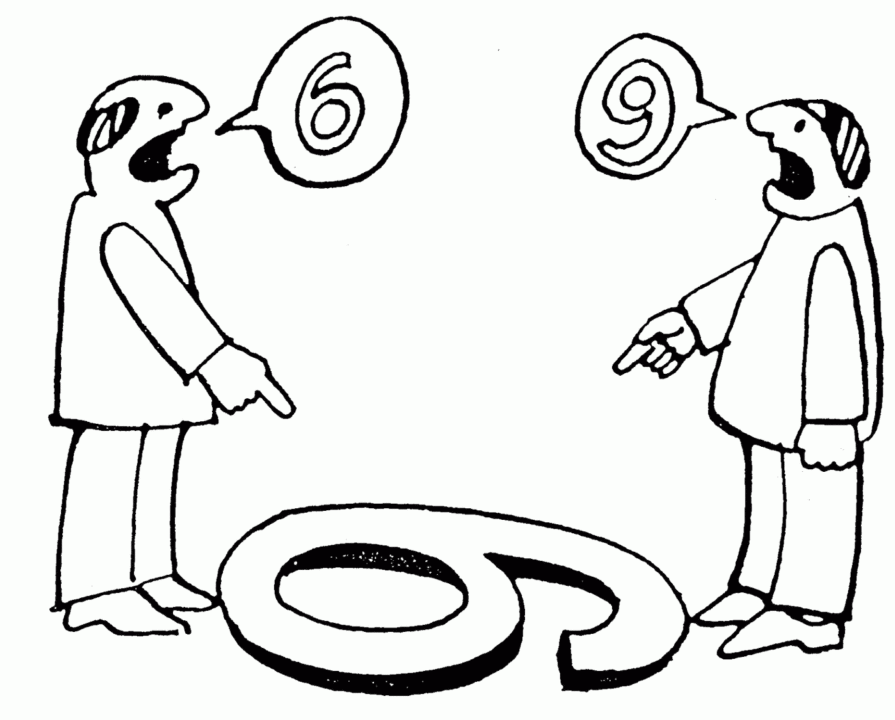 29/06/2022
« Anticiper, prévenir et gérer les conflits avec les soignants »
8
[Speaker Notes: 1-En résumé, on peut dire que les conflits entre soignants et hygiénistes sont souvent issus d’une incompatibilité  perçue de buts de méthode ou plus généralement de point de vue.

2- et ce qu’il faut retenir c’est que c’est souvent une histoire de perception et d’incompatibilité de perception]
Retour sur l’image
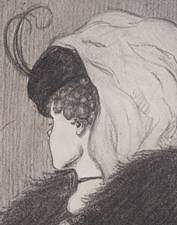 29/06/2022
« Anticiper, prévenir et gérer les conflits avec les soignants »
9
[Speaker Notes: Alors pour revenir sur cette image en début de présentation.. 

Qui a vu une dame âgée?
Qui a vu une jeune femme?
Next

Cet exemple sert à illustrer que même sur image, différence de perception, alors dans notre réalité sociale qui est bien plus complexe et multiplie les occasions d’avoir des différences de perspectives]
Retour sur l’image
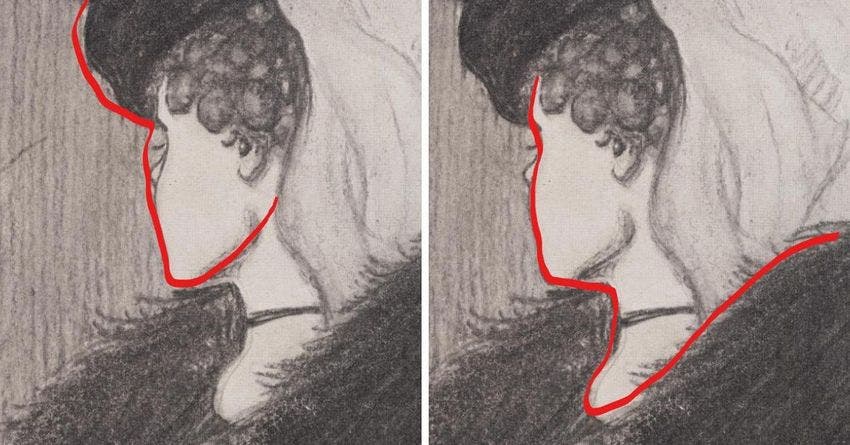 30/06/2022
« Anticiper, prévenir et gérer les conflits avec les soignants »
10
[Speaker Notes: Alors pour revenir sur cette image en début de présentation.. Je vous avais présenté cette image,,,

Qui a vu une dame âgée?
Qui a vu une jeune femme?

next
Cet exemple sert à illustrer que même sur image, différence de perception, alors dans notre réalité sociale qui est bien plus complexe et multiplie les occasions d’avoir des différences de perspectives]
Anticiper et prévenir les conflits
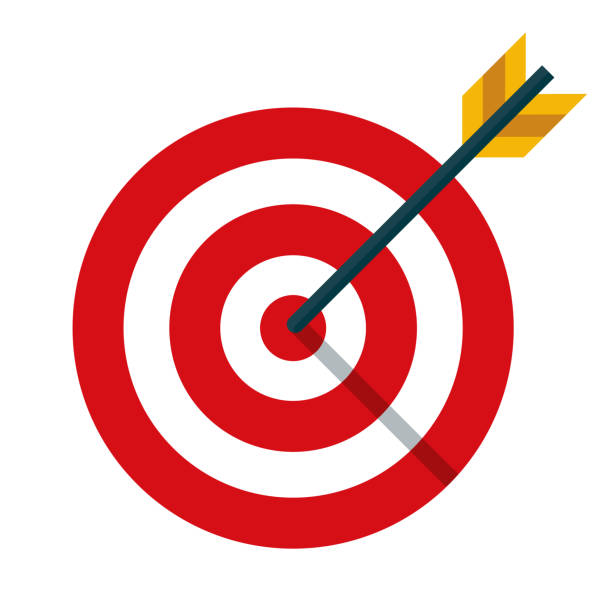 Importance de connaitre son audience !
Caractéristiques professionnelles
Caractéristiques personnelles
Toutes informations pertinentes !
29/06/2022
« Anticiper, prévenir et gérer les conflits avec les soignants »
11
[Speaker Notes: 1 Au vu des incompatibilités de point de vue , il est important de se mettre à la place des personnes auxquelles on s’adresse. Et pour se mettre à leur place il faut arriver à les cerner plus précisément pour comprendre leurs besoins et leurs attentes

2 De manière générale, Essayez de vous mettre à la place des soignants, d’établir une typologie des gens auxquels vous vous adressez , aussi bien au niveau des rôles =
(manque de temps, sous effectif, épuisés ??? )

Mais aussi à un niveau plus individuel, qu est ce que vous savez de la personne, (stressée, agressive, dialogue, écoute,)]
Anticiper et prévenir les conflits
Importance de connaitre son audience !
Prendre la perspective de l’audience
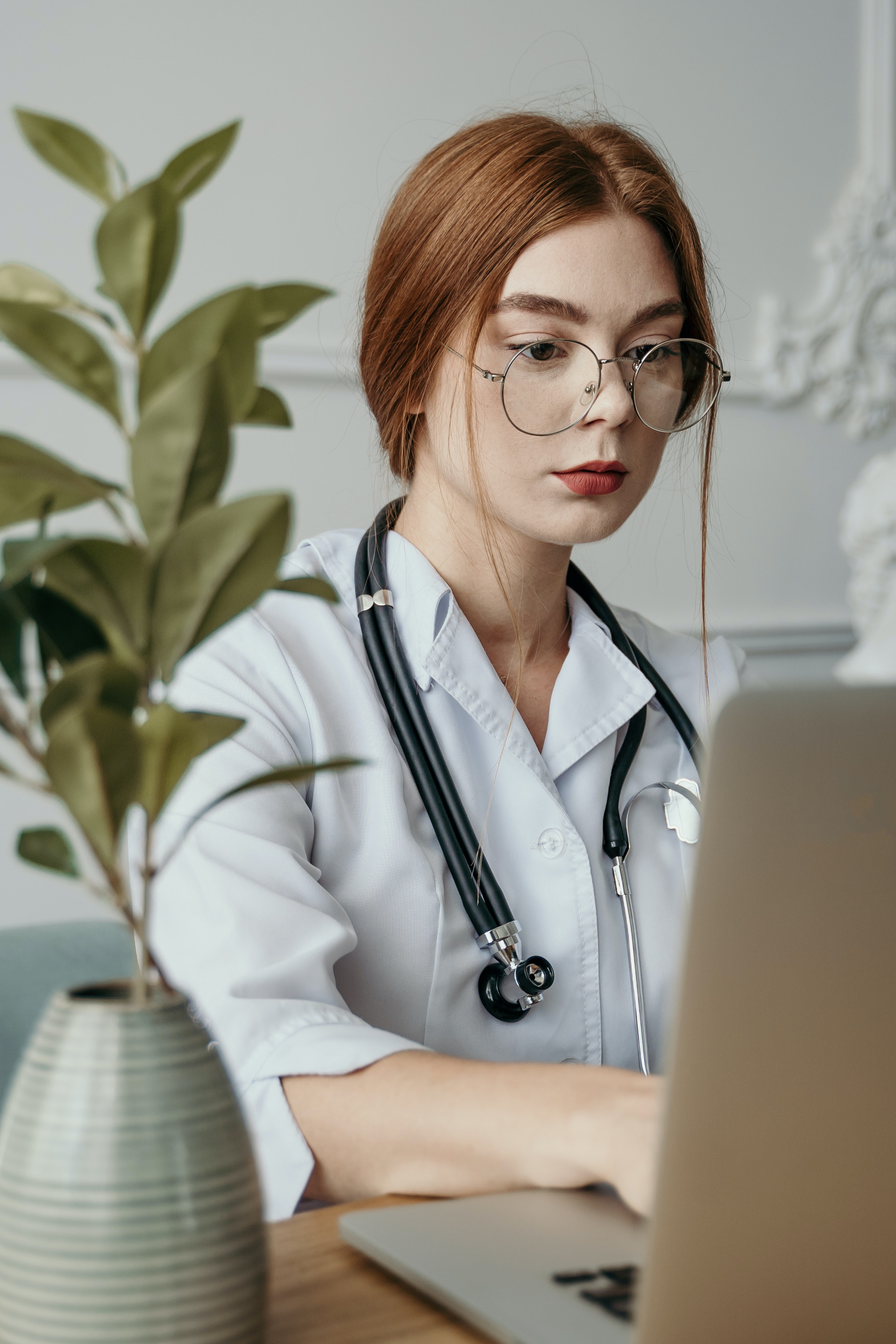 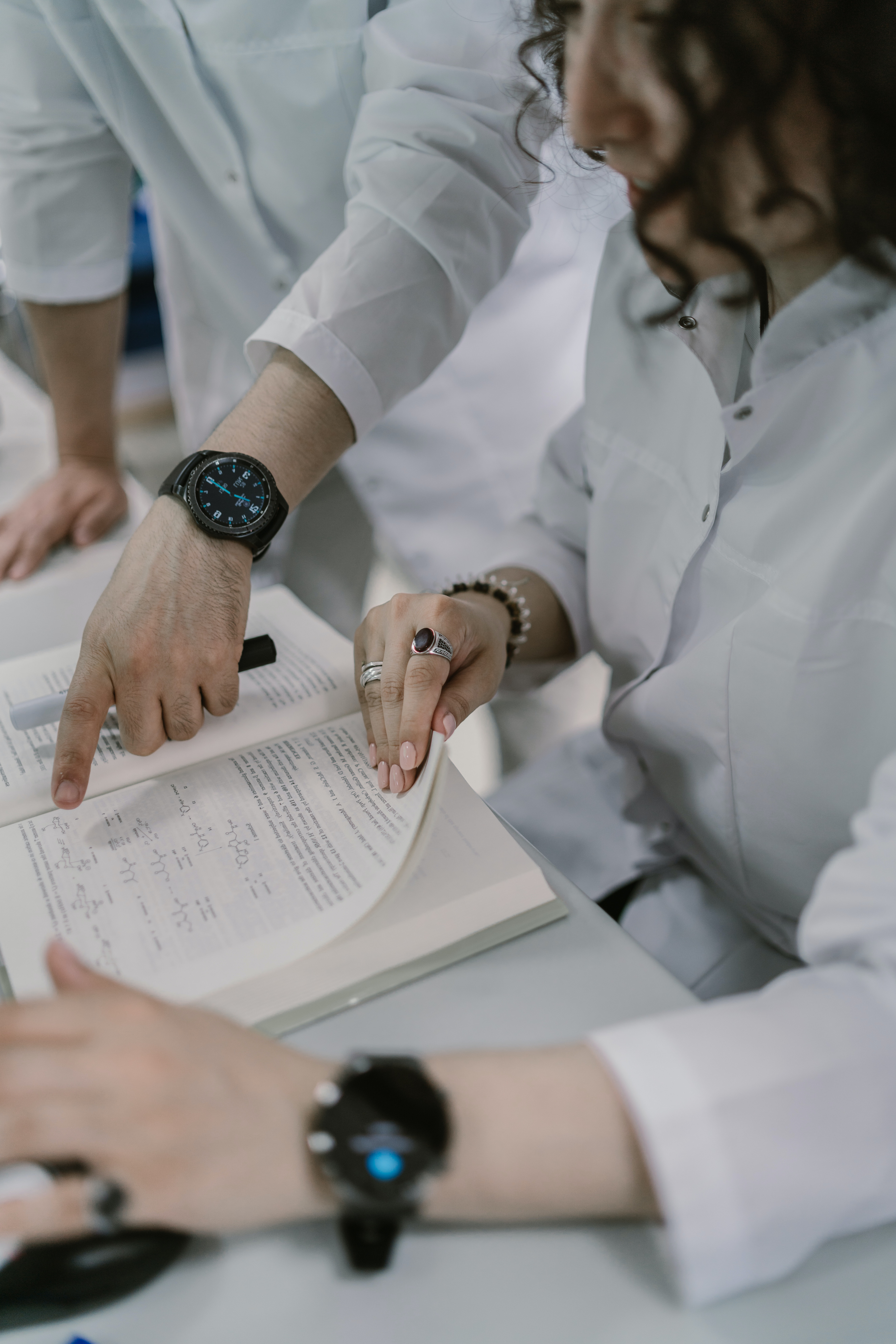 Médecin
Études scientifiques
29/06/2022
« Anticiper, prévenir et gérer les conflits avec les soignants »
12
[Speaker Notes: 1- une fois que vous vous êtes mis à sa place , demandez vous: si j étais cette personne , qu’est ce qui ferait que j’accepte le message que l’hygiéniste vient me donner,

Comment est ce que je voudrais qu’on s’adresse à moi? Quel angle pourrait me convaincre ?

2- Par exemple si j’étais médecin, qu’est ce qui me convaincrait (grandes études, profil scientifique) essayer de lui présenter des études sci avec des résultats concrets ,,,

3- Si je vous dit ça , c’est parce qu'il est important de comprendre que le même message ne sera pas reçu de la même façon par toute les personnes, et pour optimiser ses chances il vaut mieux adapter son discours à l’audience qui est censé le recevoir]
Anticiper et prévenir les conflits
« Pas connus du personnel soignant »
Présentez vous et vos missions
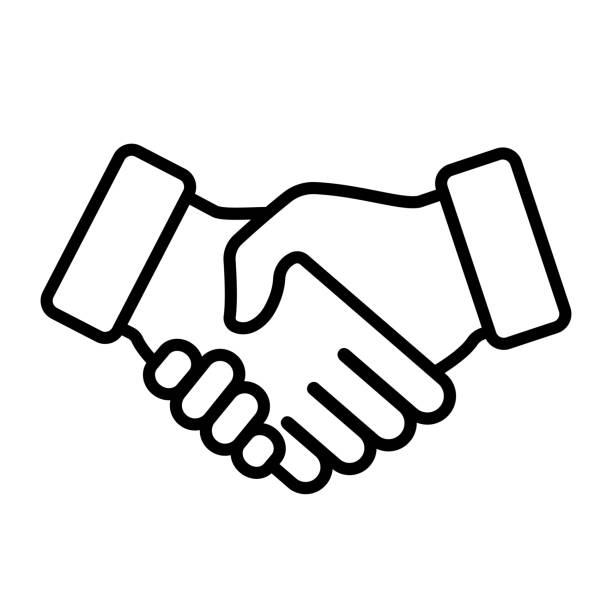 29/06/2022
« Anticiper, prévenir et gérer les conflits avec les soignants »
13
[Speaker Notes: 1- Il faut aller soliciter les equipes et se présenter soi, ainsi que ses missions, de manière claire et précise, afin qu’ils retiennent distinctement qui vous êtes et ce que vous faites

vous présenter sous le titre expert du ctrl des infections si vous voulez (hyg = stéréotypée ou renvoie pas trop a grand chose)]
Anticiper et prévenir les conflits
« Ne font pas partie de l’équipe »
Souligner rôle de soutien et désir de travailler avec eux
Objectif commun de santé des patients
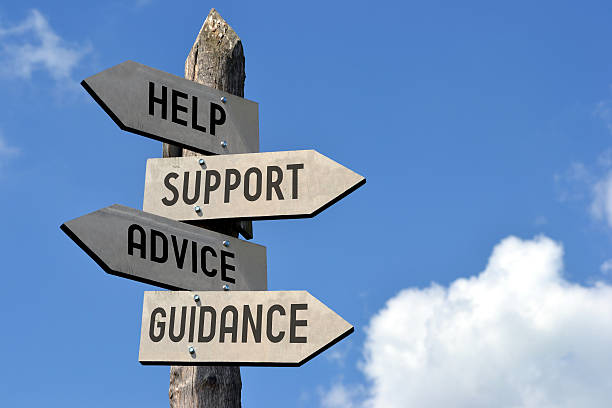 29/06/2022
« Anticiper, prévenir et gérer les conflits avec les soignants »
14
[Speaker Notes: 1- Quand vous vous presentez, il faut leur martelez en tete que vous voulez bosser en colaboration avec eux et pas contre eux., Dites leur explicitement que vous voulez faire partie intégrante de l’équipe

vous voulez remplir un role de support et d’aide aux equipes;

Souligner que votre objectif c’est le meme que le leur , la santé des patients]
Anticiper et prévenir les conflits
« Détachés du terrain »
Renseignez vous sur les spécificités de leur service
Demandez leurs besoins de terrains
Visites régulières
29/06/2022
« Anticiper, prévenir et gérer les conflits avec les soignants »
15
[Speaker Notes: 1- Demandez toutes infos ce que vous trouvez utile comme spécificité de leur service ou lieu de travail 
(problèmes? Besoins? Types de patients, pathologies, epidémie dans le service)

2- Demandez frontalement de quoi ils ont besoin , quest ce qu’ils veulent (docu, quels types de supports formations sur certains points, de nouveaux protocoles)

3- Enfin et peut être le plus important, allez les voir régulièrement, prenez des nouvelles de la situation , il ne faut pas qu’ils vous oublient et faut qu’ils sentent que vous etes là pour eux, en soutien.]
Anticiper et prévenir les conflits
« Hygiène n’est pas importante pour les soignants »
Valorisez l’hygiène en fonction de leurs intérêts
29/06/2022
« Anticiper, prévenir et gérer les conflits avec les soignants »
16
[Speaker Notes: 1-  Vendez la discipline en fonction de leurs intérêts. Il faut leur faire voir ce que ça peut leur apporter en confort de travail]
Anticiper et prévenir les conflits
« Rôles de ‘contrôleurs’, viennent que quand ça va mal »
Souligner rôle de soutien et désir de travailler avec eux
Pendant visites soulignez le positif
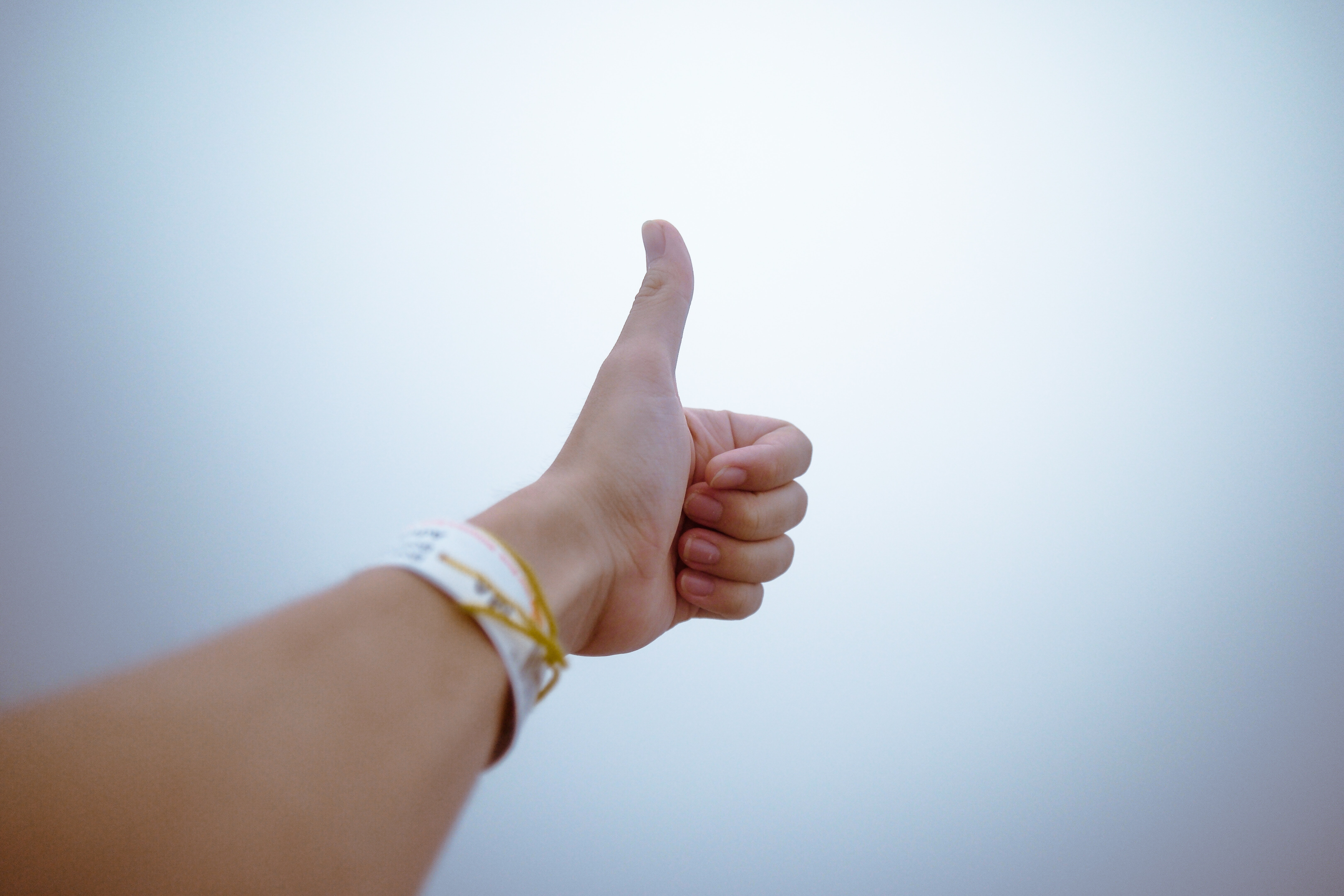 29/06/2022
« Anticiper, prévenir et gérer les conflits avec les soignants »
17
[Speaker Notes: 1- 

Quand vous presentez vos missions , insistez Ctrl inf , pas personnel soignant, encore une fois vous voulez bosser avec eux et pas contre eux


donnez un feedback positif , => biais de négativité si vous venez que quand ça va mal il vous associe à de la négativité (blague ctrleur fiscal) dc quand c’est positif il faut leur dire (super les gars beau boulot, indicateurs au top)]
Anticiper et prévenir les conflits
« Mesures d’hygiène perçues comme surplus de travail »
Valorisez l’hygiène en fonction de leurs intérêts
30/06/2022
« Anticiper, prévenir et gérer les conflits avec les soignants »
18
[Speaker Notes: 1- C’est ce qu’on disait tt  a l heure, mesures d’hygiène je suis sur que quand c’est bien appliqué ça diminue les charges de w de tout le monde, t’as pas à gérer les epidemies dans les services ou les sur infectins etc

(cadre se plaint emploi du temps)]
Anticiper et prévenir les conflits
« Solutions simples  et générales pour public éduqué »
Adaptez vos messages !
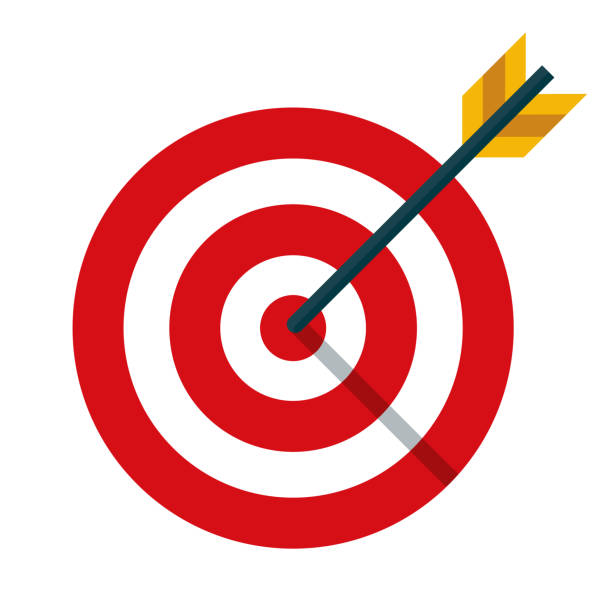 29/06/2022
« Anticiper, prévenir et gérer les conflits avec les soignants »
19
[Speaker Notes: 1- là pareil, c’est ce qu’on disait un petit peu avant, essayez de leur présenter le coté de la pièce qui les arrangent le plus, si médecin = études scientifiques etc etc

Vous seriez surpris de voir à quel point les gens adorent qu’on leur disent ce qu’ils veulent entendre]
Gérer les conflits
Conflits pas toujours évitables
Issue d’un conflit peut être positive
Nécessaire d’apprendre à les gérer
29/06/2022
« Anticiper, prévenir et gérer les conflits avec les soignants »
20
[Speaker Notes: Des fois on ne peut pas éviter les conflits, partie intégrale des relations soc humaines

Mais l’issue d’un conflit n’a pas à être forcément négative(emergence des differents points de vues perspectives problemes besoins, et si on s’y prend bien, on peut co construire des solutions ensemble)

Mais pour ça il est nécessaire d’apprendre à les gérer pour ne pas envenimer la situation]
Gérer les conflits
Règles de bases:
But = désescalade du conflit
Faire face au conflit
On coupe pas la parole (si possible)
Exprimez vous en « JE »
29/06/2022
« Anticiper, prévenir et gérer les conflits avec les soignants »
21
[Speaker Notes: L’objectif de base va être la désescalade du conflit vers un véritable dialogue, ça demande un certain savoir faire et un sang froid

On fait face au conflit, on ne s’enfuit surtout pas du conflit, ni on riposte. Il est là , il est temps de gérer. Si riposte = escalade du conflit, si fuite on signifie qu’on est pas si intéressé que ça par ce que la personne a à dire. Ces deux attitudes peuvent vite être interprétées comme un refus par la personne d’entendre son message.


Couper la parole,, percu comme malpoli

Essayez de vous Exprimer en je, ça permet de pas prendre l’autre à partie]
Gérer les conflits
Etapes désescalade conflit
1) Humilité
« Il a peut être raison »
29/06/2022
« Anticiper, prévenir et gérer les conflits avec les soignants »
22
[Speaker Notes: Je sais que vous ne voulez pas forcément entendre ça mais après tout il a peut être raison, vous aussi vous avez des perception particulières , un point vous a peut etre échappé, vous en avez mal compris un autre etc etc

Donc ça vaut le coup d’écouter ce qu’il a a dire]
Gérer les conflits
Etapes désescalade conflit
2) Comprendre et évaluer les arguments
Que dit il ? Est-ce que c’est convaincant?
29/06/2022
« Anticiper, prévenir et gérer les conflits avec les soignants »
23
[Speaker Notes: Essayer d’identifier les arguments présentés dans le discours de votre interlocuteur, Au vu de votre point de vue d’expert en hygiène, est ce que ce qu’il vous dit vous semble cohérent, pertinent? 
 Aviez vous omis certains éléments qui seraient susceptibles de vous faire relativiser votre point de vue ? Auquel cas vous pouvez concéder le point ça entrainera certainement une désescalade]
Gérer les conflits
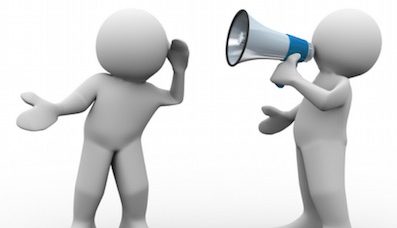 Etapes désescalade conflit
3) Ecoute active
Montrez que vous essayez de le comprendre
29/06/2022
« Anticiper, prévenir et gérer les conflits avec les soignants »
24
[Speaker Notes: Il va falloir signifier que vous êtes en train de vouloir le comprendre, ça passe par votre cpt verbal, (Je comprends, je vois ce que vous voulez dire…) mais aussi cptal(hochement de tete…)

valorisez son expertise :    »oui je comprend que ce point particulier puisse vous hérisser vous qui êtes expert »

Essayez de reformuler les proposition de l’interlocuteur : » si j’ai bien compris, » « ce que vous ête en train de me dire c’est … « 

Si on sollicite votre accord sur un point avec lequel vous êtes en désaccord ,Evitez les mais, préférez leur des oui et en plus, ne marquez pas une opposition franche si le conflit est pas terminé, sinon ré escalade de plus belle.]
Gérer les conflits
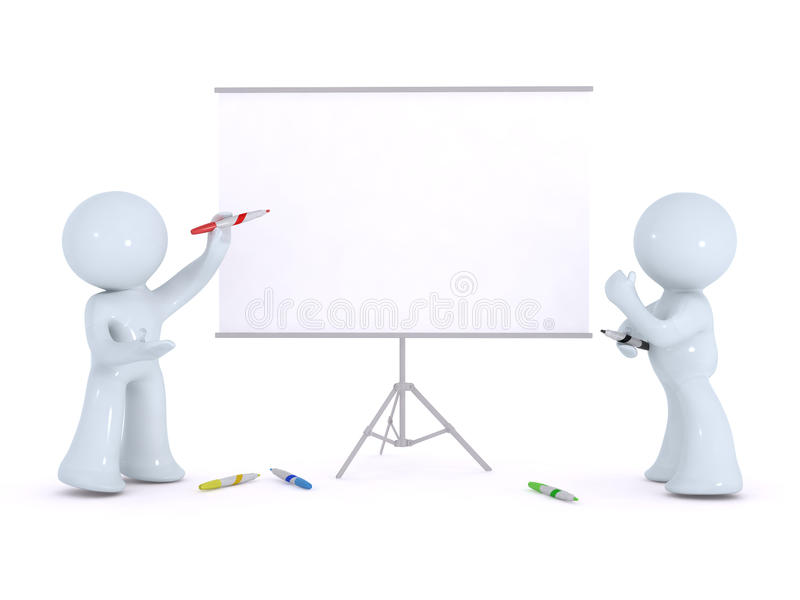 Etapes désescalade conflit
4) Développer son point de vue
On examine les sources perçues du conflit en situation
29/06/2022
« Anticiper, prévenir et gérer les conflits avec les soignants »
25
[Speaker Notes: Si possible demandez lui de dvlp son pt de vue, ses arguments, : il faut lui poser des questions pour essayer d’établir des faits et tirer son interprétation des difficultés à l’origine du conflit. 

Poser des questions de circonstances ( Comment, OU? MAIS EVITEZ LE POURQUOI° ca peut être perçu comme opposant , remettant en cause ce qu’il dit) 
Les gens adorent s’écouter parler et parler de leur situation

Montre intérêt envers son opinion d’expert, et déjà rien que sur ça peut être que le prochain conflit se passera mieux.]
Gérer les conflits
Etapes désescalade conflit
5) Rentrez dans une phase de dialogue
Créez la solution ensemble
30/06/2022
« Anticiper, prévenir et gérer les conflits avec les soignants »
26
[Speaker Notes: A partir de ce moment , le conflit devrait déjà être redescendu, la personne a compris que vous vous intéressez réellement, on peut passer à la recherche de solutions,

Vous pouvez etablir en commun au vu des éléments du conflits la solution à tirer, si il y a un compromis à faire etc etc 

Demandez lui selon lui ce qu’il est possible d’envisager etc.]
Gérer les conflits
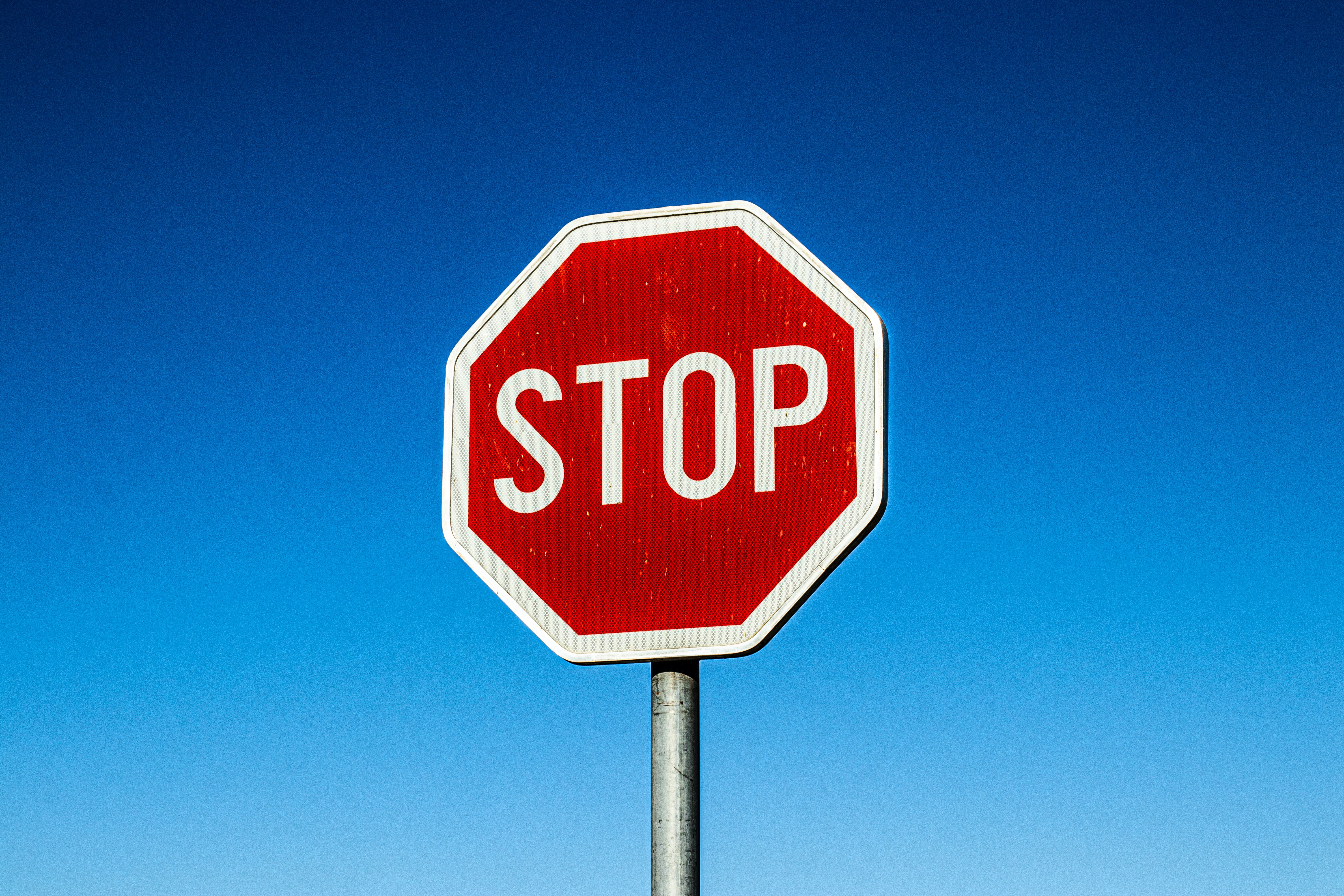 Et si ça marche pas ??
On  arrête !
Vous n’êtes pas négociateurs !
30/06/2022
« Anticiper, prévenir et gérer les conflits avec les soignants »
27
[Speaker Notes: Si la personne est butée et veut pas sortir du conflit comment on fait?

Arret de la conversation de manière polie (gain de temps,) , remerciez le du temps pris pour vous expliquer son point de vue

C’est pas grave de pas y arriver tout le temps et en plus peut ê que la prochaine fois il se souviendra que vous l’avez réellement écouté, et vous pourrez partir sur des bases plus saines ou du moins  moins agitées]
Conclusion
Connaître son audience
Se mettre à sa place
Continuer cette réflexion tout au long de votre vie professionnelle
Vous êtes les Experts !
29/06/2022
« Anticiper, prévenir et gérer les conflits avec les soignants »
28
Merci de votre attention !
30/06/2022
« Anticiper, prévenir et gérer les conflits avec les soignants »
29
Pour aller plus loin :
Livres:

Deutsch, M., Coleman, P. T., & Marcus, E. C. (Eds.). (2011). The handbook of conflict resolution: Theory and practice. John Wiley & Sons.

Wright, A. (2018). Emotional Intelligence: How To Use Nonviolent Communication To Skyrocket Your EQ: For Stress Relief, Effective Communication, Empathy, Overcoming Challenges, and Conflict Resolution. Amazon Digital Services LLC - Kdp Print Us

Cours en ligne:

https://www.studocu.com/fr/document/universite-laval/gestion-des-conflits-au-travail/notes-de-cours-gestion-de-conflits/25537391
30/06/2022
« Anticiper, prévenir et gérer les conflits avec les soignants »
30